Государственное учреждение образования 
«Средняя школа №9 г.Лиды имени А.В.Ничипорчика»
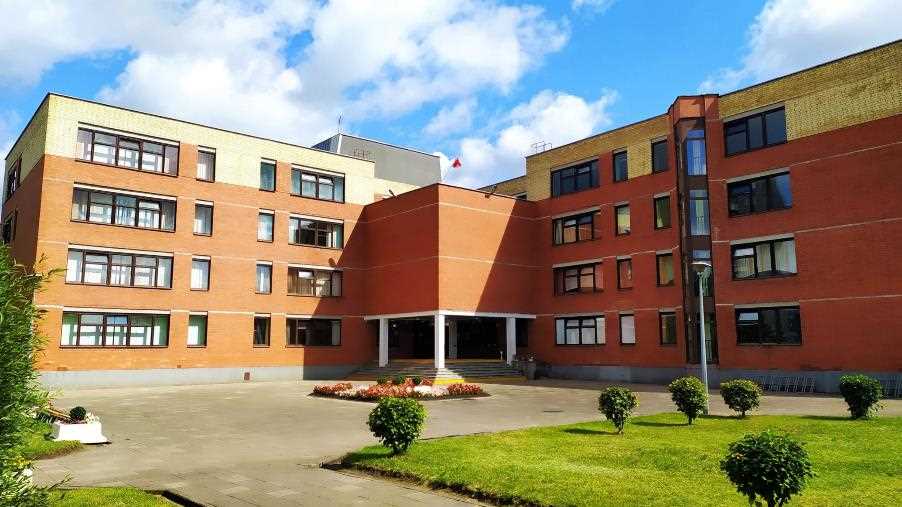 Доступная безбаръерная среда
Пандус с поручнями на входной группе
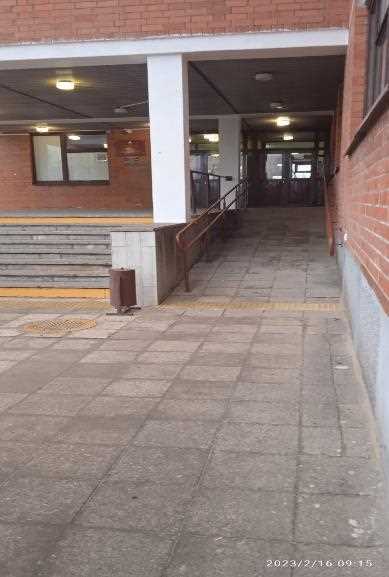 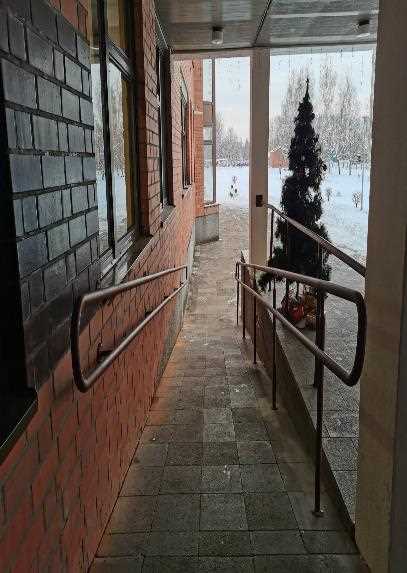 Тактильная предупреждающая тротуарная плитка 
у входа в здание
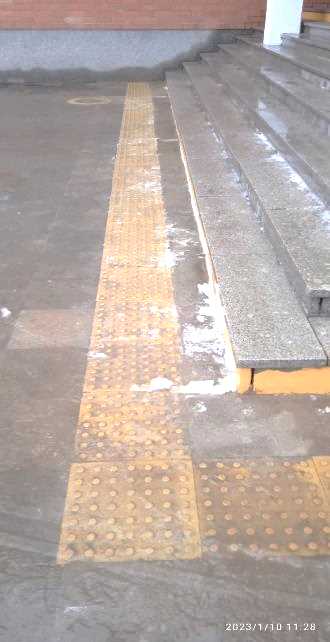 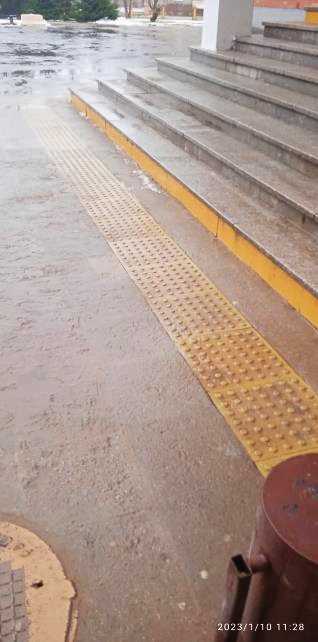 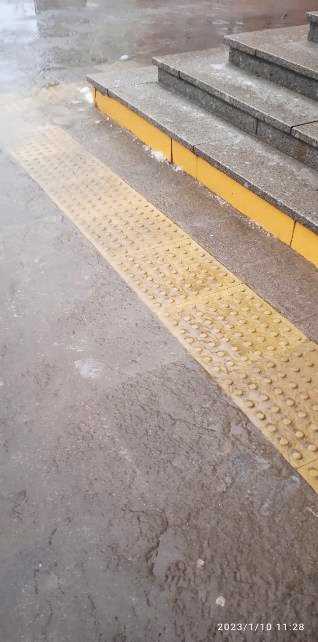 Электронные речевые звуковые информаторы с дистанционным управлением на входной группе «вход», «выход», у входа в санузел на 1 этаже
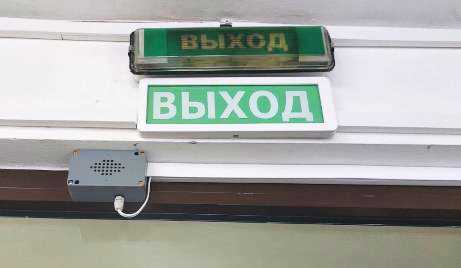 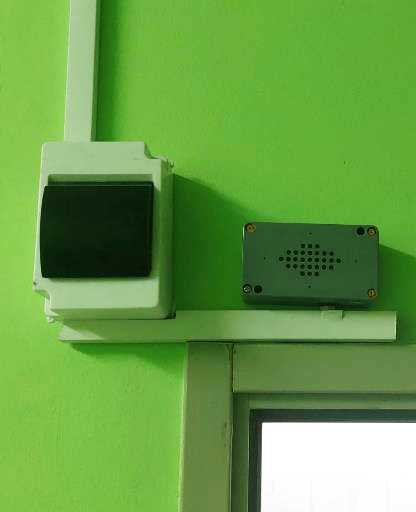 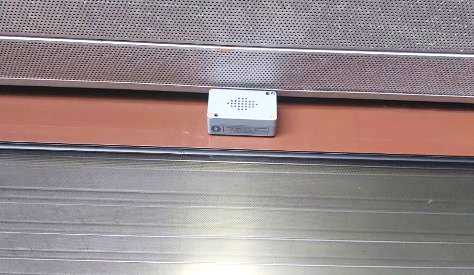 Поручни на путях движения детей с нарушениями функций опорно-двигательного аппарата на 1 этаже
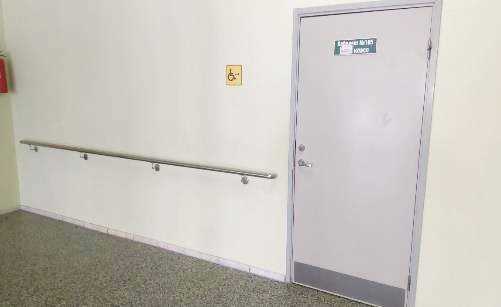 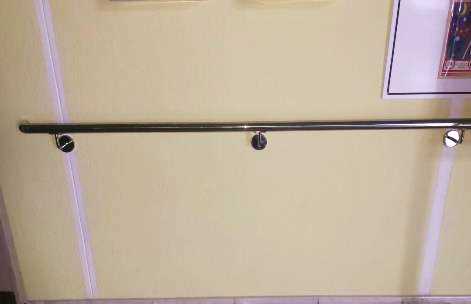 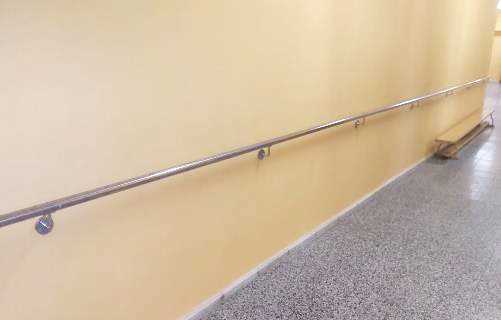 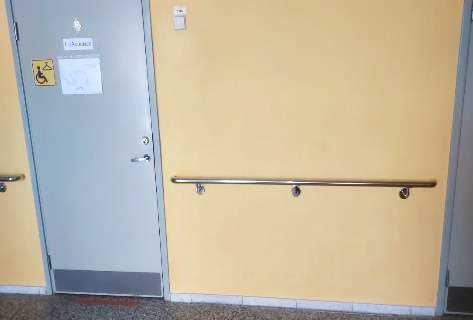 Тактильная схема (мнемосхема) 1 этажа,       мнемосхема санузла на 1 этаже
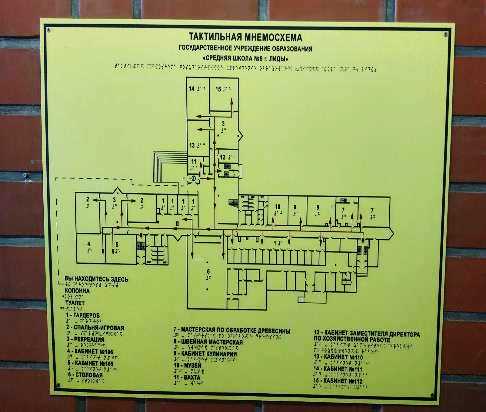 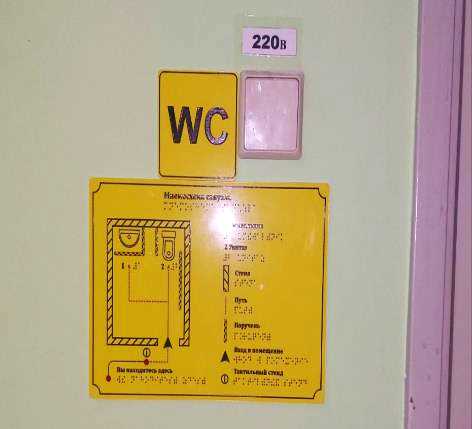 Таблички с шрифтом Брайля на кабинетах директора, заместителя директора, у входа в спортивный и актовый зал, в столовую
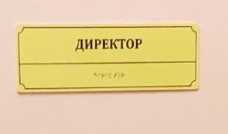 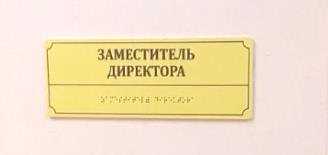 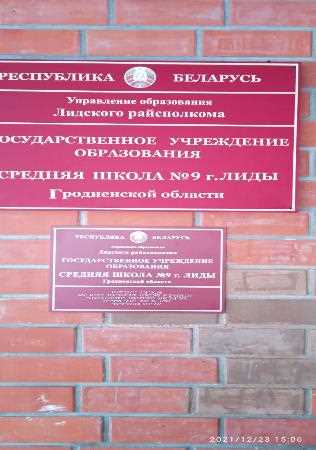 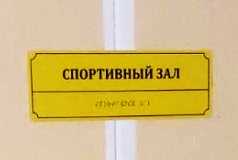 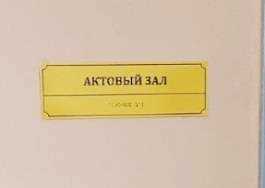 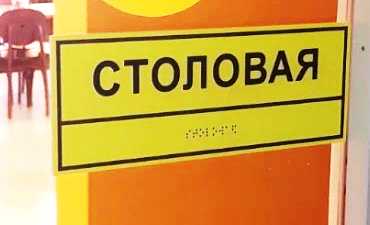 Тактильная предупреждающая плитка в начале и в конце лестничного марша с 1 на 2 этаж, 
на площадке между этажами
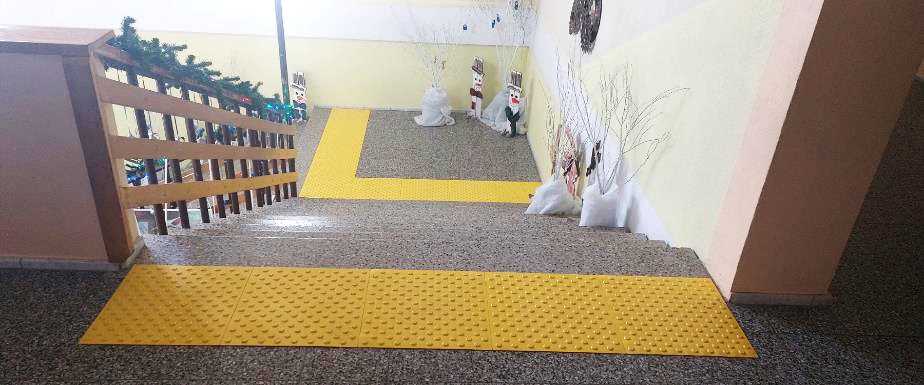 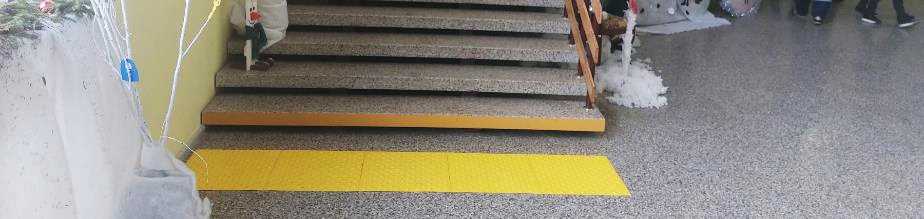 Тактильная предупреждающая плитка под табличками шрифтом Брайля, мнемосхемами
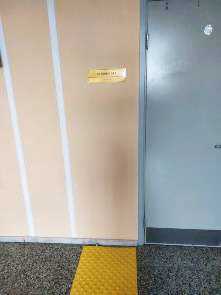 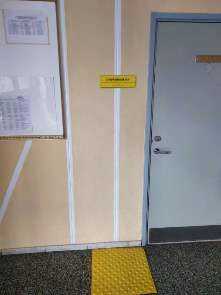 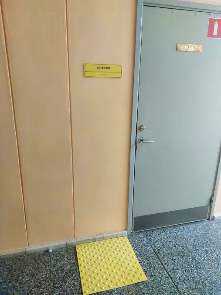 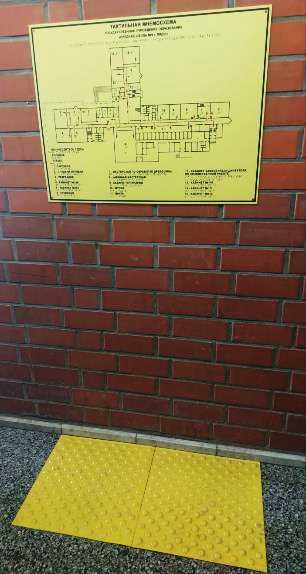 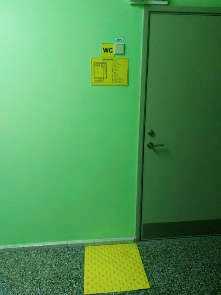 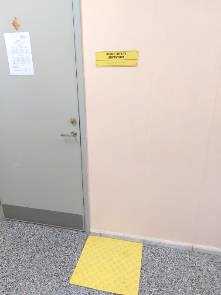 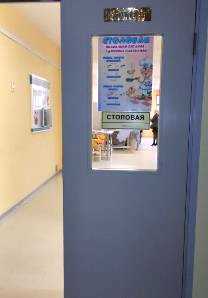 Оборудованный санузел для инвалидов на 1 этаже
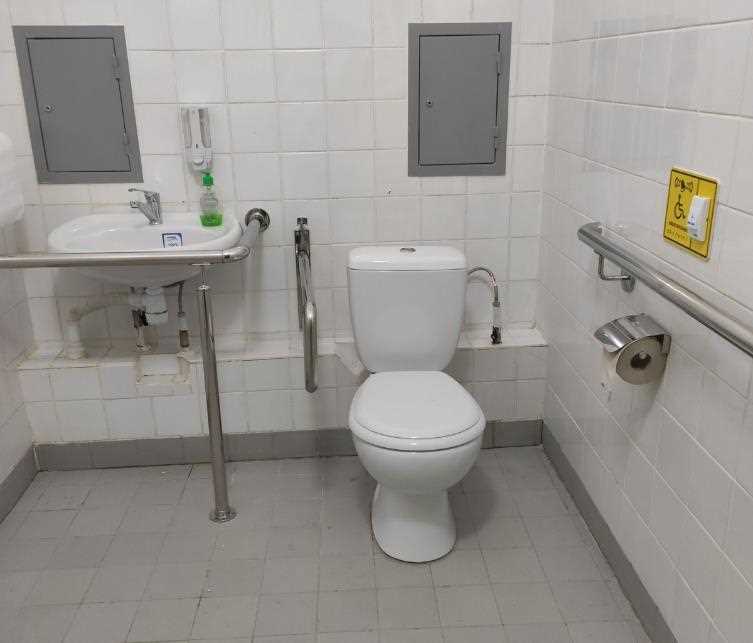 Таблички с шрифтом Брайля «Вызов персонала» с кнопкой вызова для инвалида
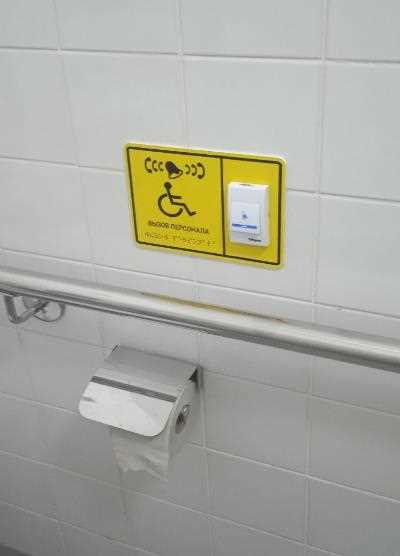 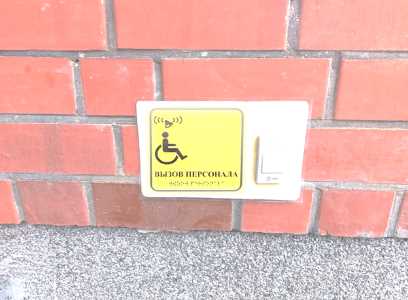 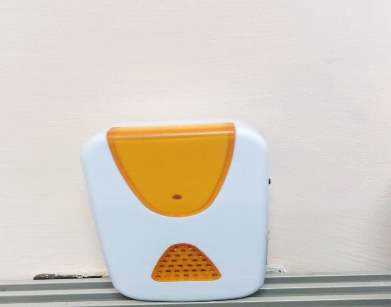 Тактильные наклейки «Номер этажа» 
на перилах лестничных пролётов
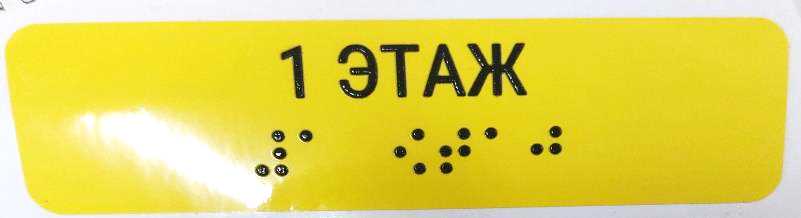 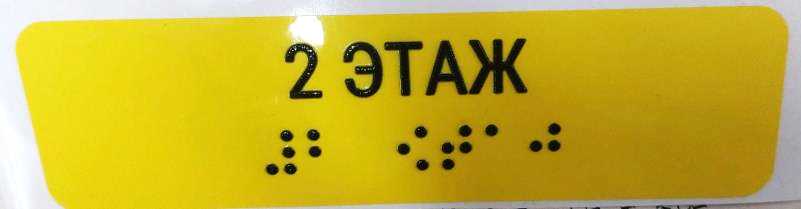 Стоянка транспортных средств, управляемых инвалидами, а также перевозящих инвалидов
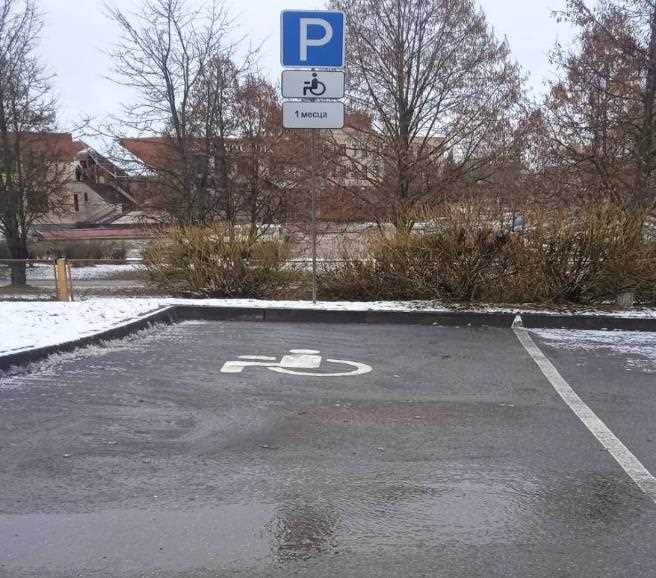